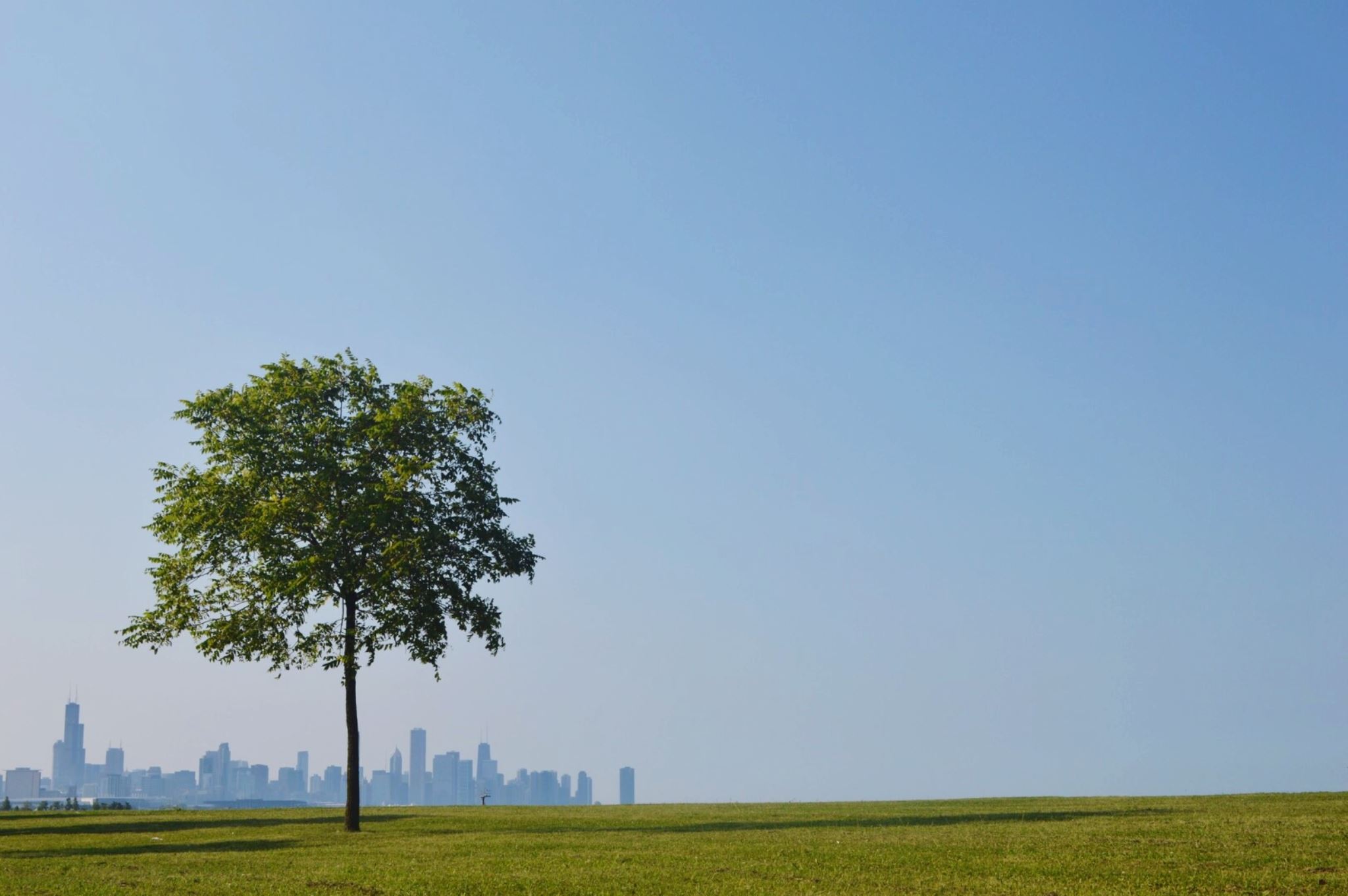 Entrepreneurship and Innovation in the Green Economy at Riga Stradiņš University (WP 5)
3 LoE Rome 18-21 October 2022
The Concept of the Programme
First, understanding

the architecture and essentials of approaches to Green economy

innovation by international institutions and governments, experts, and educators which made up the  green entrepreneurship orientation and needs for educational policies and programmes reflecting new trends in labour markets and business environment, development of new knowledge and skills

Second, information on some of issues faced in Latvia related to practices and policies addressed in education. As the realm of education policy is very broad, 
we focused on five  areas: 
socio-economic situation and labour market needs
green entrepreneurship and innovation
job -related  training in EU and Latvia
development of  a bachelor’s degree programme/subprogramme and cooperation with business
promotion of the programme
further projects on joint programmes with international partners
Background
The Concept of Green InnovationEntrepreneurship has an important role in delivering more radical green innovations that challenge existing firms and business models
HEIs.Importance and promotion of green economy and innovation in the  context of EU and Latvia
EU  and International examples/experiences
Latvia’ s Position in Sustainable Development (SD)
Latvia’ s Position in Sustainable Development (SD)
Economic Structure
Demography
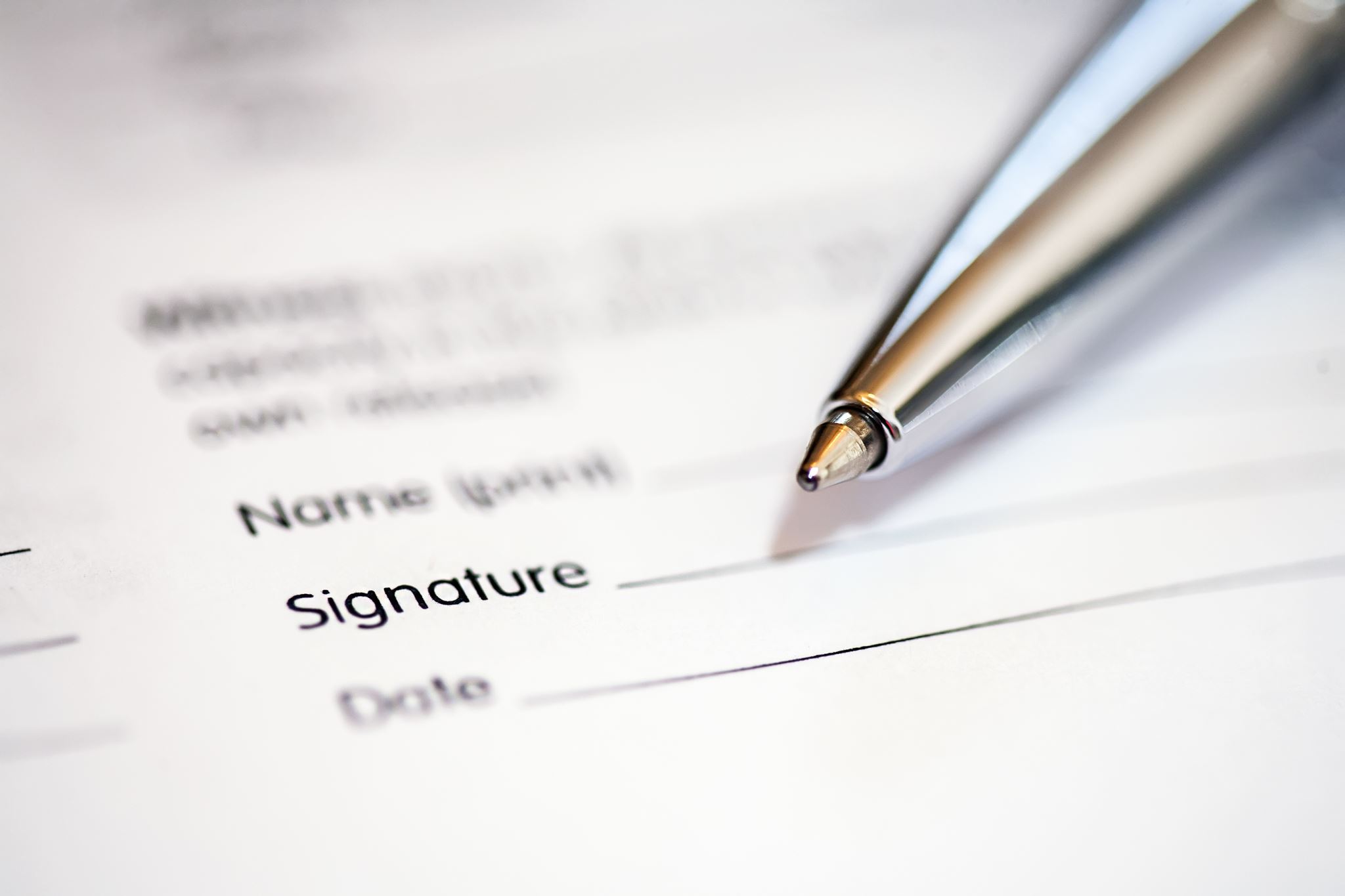 As a result,….
The objectives of the programme development concept
Knowledge
Skills
Competences
Structure of the programmein years and ECTS
Duration
6 semesters
1.semester – 20 KP (24 ECTS)- general courses
2.semester – 20 KP (24 ECTS)- general and specific courses
3.semester – 20 KP (24 ECTS)- studies at work – specific courses
4.semester – 20 KP (24 ECTS)- studies at work- specific courses
5.semester – 20 KP (24 ECTS)- studies at work specific courses
6.semester – 20 KP (24 ECTS)- Bachelor Thesis+ methodological seminar 
7 semesters or 3,5 academic years- in case of distance learning ( after 3 years completed – graduates can apply for additional courses
The result- a Certificate to the Diploma – Bachelor in Social Silences
Examples of Courses
Specialised 
Sustainable Social Entrepreneurship 
Social Innovation. Design and Impact Assessment 
Process Management for Sustainable Business Development 
Green Start-ups and Scale-ups 
Green Entrepreneurship  and Green Innovation for SEMs 
The Business of Society-Implications of Digital Transformation 
Essentials and Advances in Digital Innovation and Entrepreneurship
General
Applied Microeconomics and Mathematics in Business 
Applied Macroeconomics and Statistics 
Basics of Accounting and Finances 
International Business and Marketing
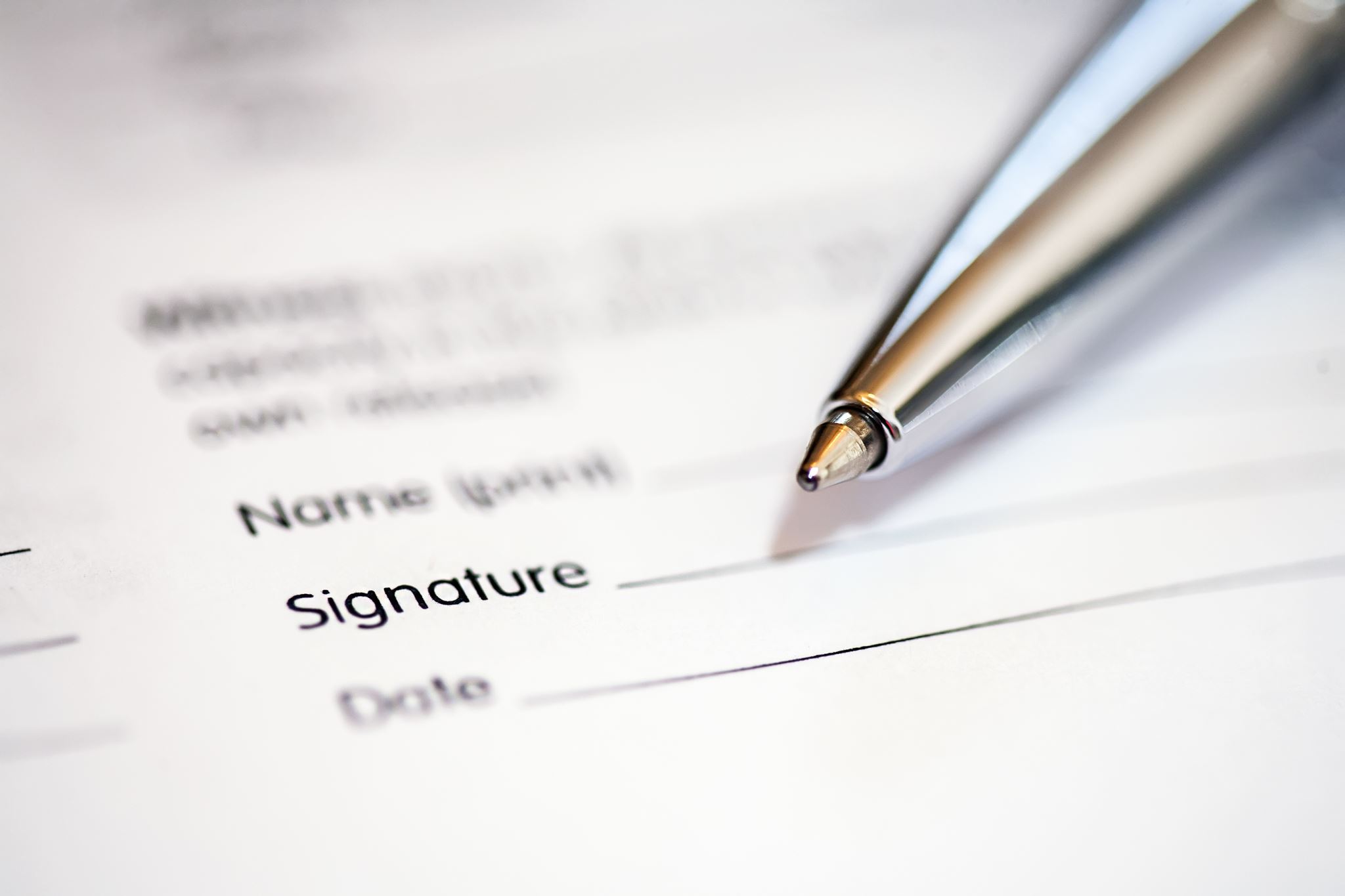 In conclusion…
Progress
Challenges
Thank you!
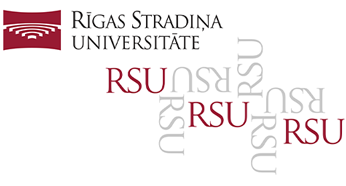 RSU Team
PP11/3LoE